D.N.R. College (A): Bhimavaram
Department of Geology
STRATIGRAPHY AND ITS NOMENCLATURE
K.Santhosh
Head & Lecturer
Department of Geology
Definition of Stratigraphy
Stratigraphy is the study of stratified rocks.

       The term stratum(spread in Latin )refers to planar units of rocks that were originally spread as sheets over a surface of accumulation.
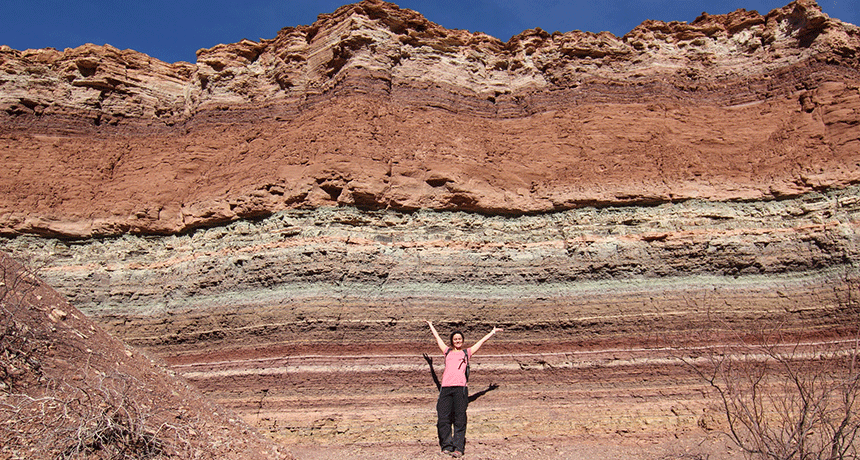 Nomenclature of Stratigraphy
Four major categories of terms used by those Geologists who studied layered or stratified rocks.
Lithostratigraphic (rock-stratigraphic)units:-      
	Based solely on lithology and having no necessary time relationship.
 
Chronostratigraphic (time-stratigraphic)units:-
      Based   on the time of formation of the included rocks.
Nomenclature of Stratigraphy
Geochronologic (Geologic time) units:- 
      Which are subdivisions of pure time recognized on the basis of chronostratigraphic units.
 
Biostratigraphic units:- 
      These are units rock defined solely on their fossil content without any necessary time consideration.
Biozones - (Various types based on occurrence, range, and abundance of  fossils)
Nomenclature of Stratigraphy
Nomenclature of Stratigraphy
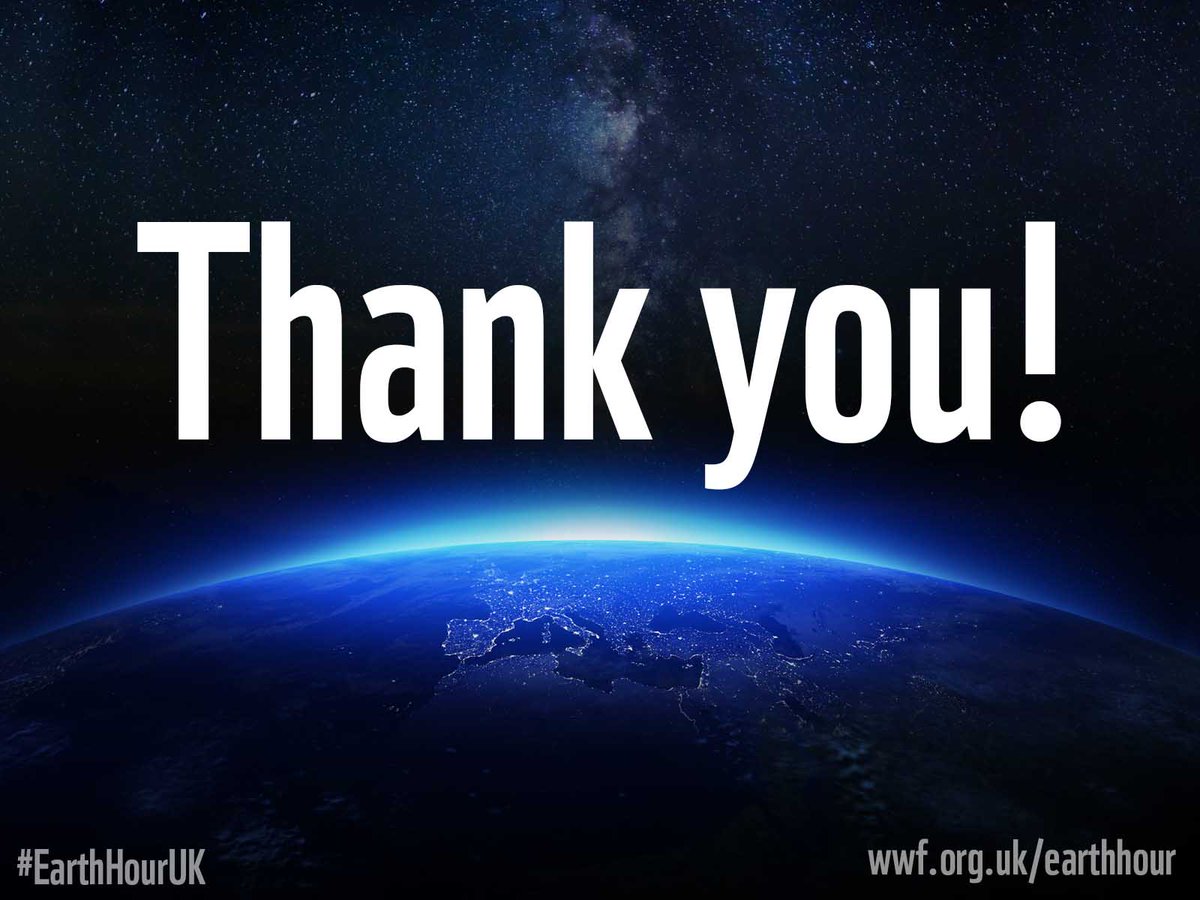